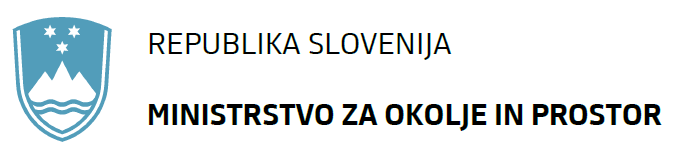 Globalni megatrendi, okolje v Sloveniji 
in trajnostni razvoj
VPRAŠANJA ZA USMERJENO RAZPRAVO
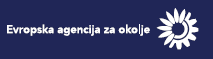 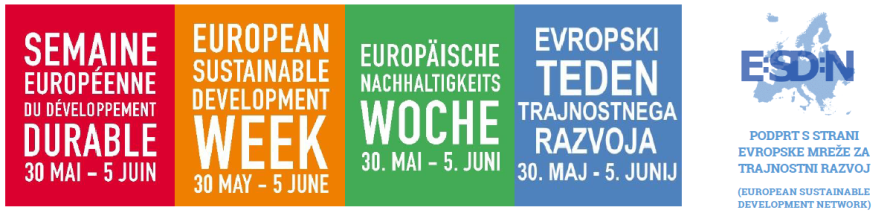 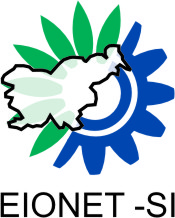 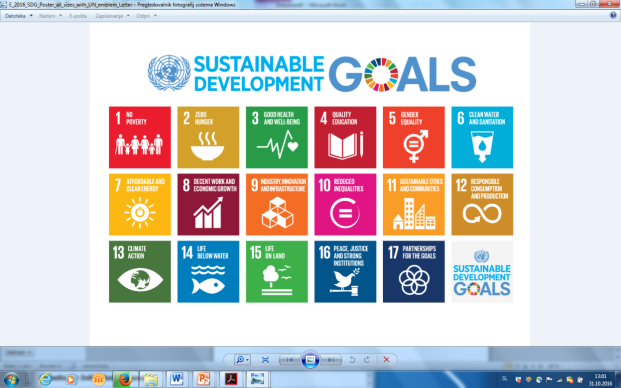 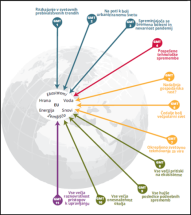 Globalni megatrendi, okolje v Sloveniji in trajnostni razvoj
Ključen doprinos analize GMT:

k okoljski politiki 
k udejanjanju trajnostnega razvoja
k povečanju ozaveščenosti o medsebojnih odvisnostih ter okoljskih omejitvah
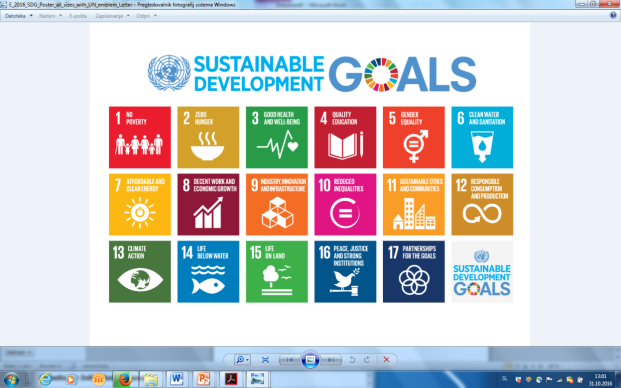 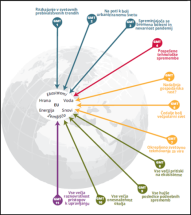 Globalni megatrendi, okolje v Sloveniji in trajnostni razvoj
Kakšen je optimalen odziv na GMT na nacionalni ravni (prilagoditve, preprečevanje, priložnosti)?

nujne akcije
strateške odločitve in aktivnosti
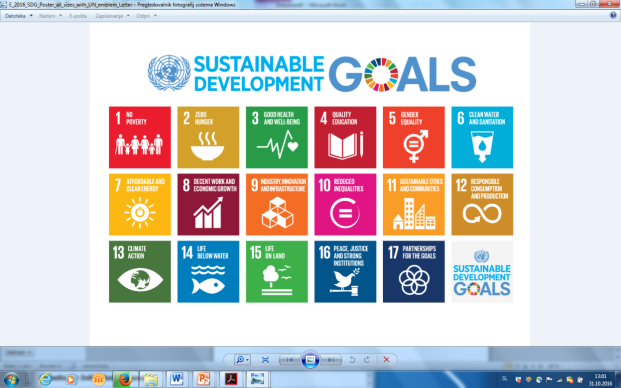 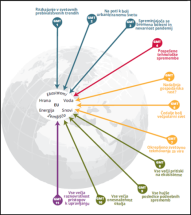 Globalni megatrendi, okolje v Sloveniji in trajnostni razvoj
Kakšna je uporabnost rezultatov analize GMT na stanje okolja v Sloveniji za:

SRS
PSO
NPVO
razvojno načrtovanje drugih sektorjev
v mojem delokrogu
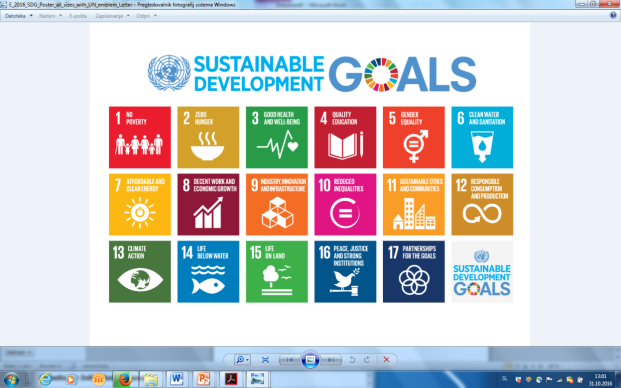 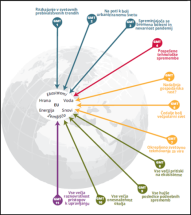 Globalni megatrendi, okolje v Sloveniji in trajnostni razvoj2. del
Kje vidimo svojo vlogo za sodelovanje v projektu?

znanje in izkušnje, ki jih lahko prispevamo
presečne vsebine
kdo so ključni deležniki
priložnosti za sodelovanje
MGT
1. Diverging global population trends
2. Living in an urban world
3. Changing disease burden and risks of pandemics
4. Accelerating technological change
5. Continued economic growth?
6. An increasingly multipolar world
7. Intensified global competition for resources
8. Growing pressures on ecosystems
9. Increasingly severe consequences of climate change
10. Increasing environmental pollution load
11. Diversifying approaches to governance.